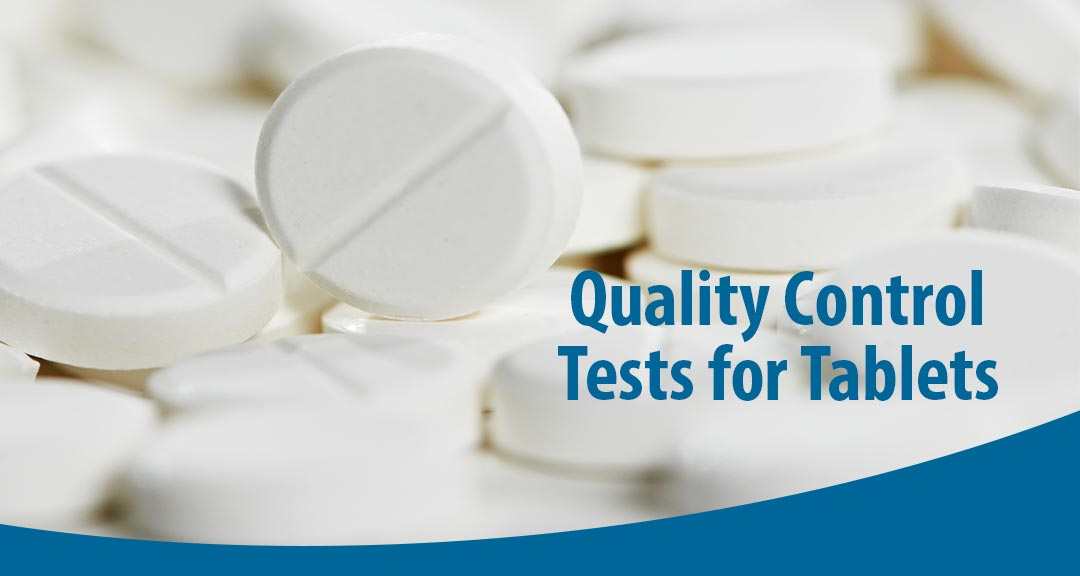 Presented by 
Assistant Lecturer: Aula Jawad
Evaluation of tablets done by quality control (QC) department
Role of Q.C. department (a small part of quality assurance –QA-): concerned with sampling, testing, and documentation during and after completion of the manufacturer. 

Q.C.: a set of steps taken during the manufacturing to ensure that the product meets the requirements and is reproducible. It also monitors the product after manufacture and comparing it with standards to find out the causes of deviation from standards thus ensuring the quality product not once but every time.
Quality control tests
Official tests• Weight variation• Content uniformity• Disintegration test• Dissolution
Non-official test• friability• Hardness• Thickness 
General Appearancea- Shape and diameterb- thickness
1. General appearance:
The tablet should be elegantThe control of general appearance involves the measurement of attributessuch as:• The size and shape of tablet,• Organoleptic properties (color, presence or absence of odor, taste,surface texture and consistency ) 

A. The size and shape The diameter and shape are a function of( depends upon) the die and punches.• tablets are discoid in shape, oval, oblong, round, cylindrical, ortriangular.• The upper and lower surfaces may be concave and/ or tagged with a logo.• The tablets might have a grove to facilitate breakage into smaller doses.
B. Organoleptic properties:The colour( the tablet should be uniform in colour from tablet to tablet and from batch to batch)
Color (rapid identification and consumer acceptance).• Non-uniformity in colour is called….??• Non-uniformity in colour could be associated with: Non-uniformity in content poor product quality 
The odour :1. important for consumer acceptance2. identification of drugs(; e.g., vitamins)3. detection of a stability problem (e.g., ASA…etc.)

 The taste: is of particular importance for ……???…….. tablet
Thickness
The thickness depends upon the compression process and die fill:
Tablet thickness is evaluated to assess the tablet-to-tablet uniformity and quality of our product.
• The thickness is uniform if: Consistent compression force. Consistent particle size ( uniform and same form batch to batch) mayaffect packing of powder during compression Consistency filling process ( good followability); otherwise it causesvariation of weight from tablet to tablet 

Tablet thickness should be controlled within a ±5% variation of standard value.
MEASUREMENT OF THICKNESS
Micrometer: measure individual tabs. thickness (so accurate measurement, provide information on variation between tab.). 


 

Holding tray: measure total tab. thickness (5-10 tab). 
not an accurate information provider on variation between tabs but overall estimation
give more rapid readings.
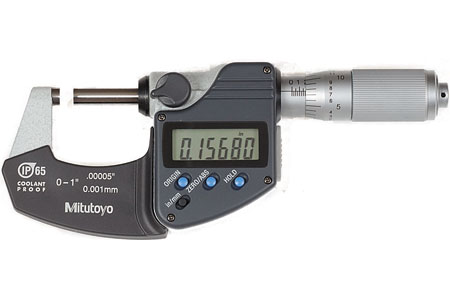 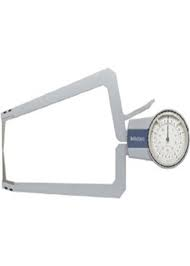 Hardness Test (Non-Official)
A tablet should possess some degree of mechanical strength to withstand the mechanical shocks caused by handling during manufacturing, packaging, shipping, and dispensing. 
Tablet hardness: (tablet crushing strength) force required to break a tablet in a diametric compression test. 
Hardness test: a tablet is placed between anvils, and the crushing strength that just causes the tablet to break is recorded.

Tablet hardness can affect disintegration how???
Factors affecting hardness
Methods of hardness measurement
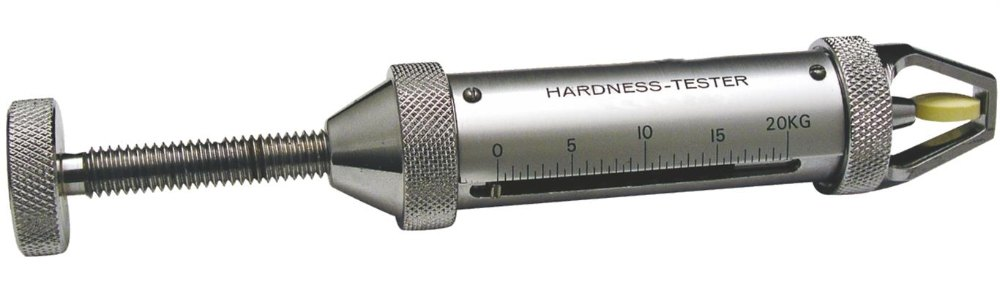 Monsanto hardness tester (manual)

 Pfizer tester (simple, low cost, and rapid) 

Erweka tester (electrical) 

Schillinger tester (electrical) –widely used because it’s fast and reproducible-. The unit of hardness is expressed in kg
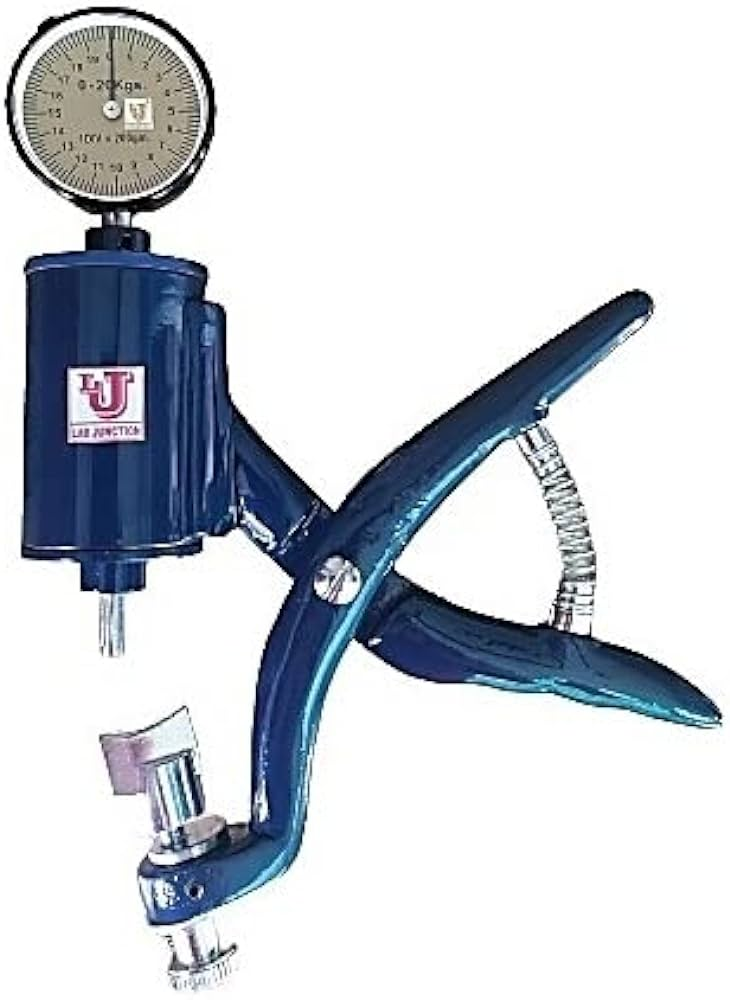 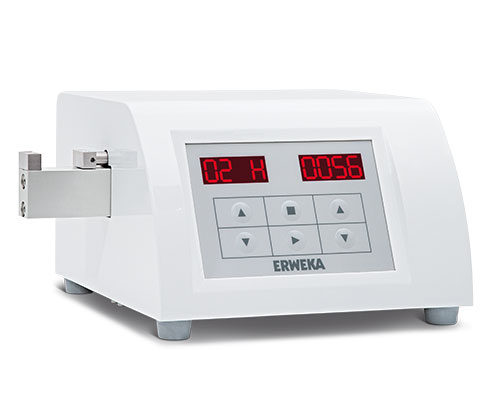 How to measure the hardness???
• i. Measure the hardness of individual 3 tablets and take the average.• ii. Put the tablet vertically between the jaws of the machine and increase the load until the tablet has been cracked.• iii. Record the hardness at this point and calculate the average.
• –tablet hardness within• 4-10kg (1Kg=10 newton) for normal tablet• 3kg for chewable tablets:• 10-20Kg for coated tablets
Friability Test
It measures the tendency of tablets to powder, chip, and fragment This results in: 
Lack of elegance and consumer acceptance. 
Create an excessively dirty process in areas of manufacturing such as coating and packaging.
 Tab’s weight variation or content uniformity problems
The machine is called friabilator or friability tester 
(Roche friabiliator)
Factors affect friability??
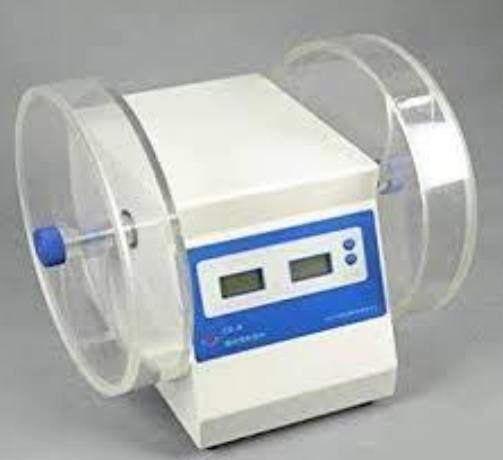 How can measure tablet friability??
Weigh 20 tablets together (W0)
2. Put these 20 tablets in the friabilator and set the machine to run at 100 rpm for 4 minutes (i.e.,25 rpm).
3. Remove any loose dust from the tablets before weight4. Weight the 20 tablets ( only the intact one)=W15. Calculate the friability(% of loss)=W0-W1÷ 𝑊0 × 1006. The accepted value =<1%. (however if it is more, do not reject thebatch as it is a non-official test)vi. If cracking, chipping, or fragmentation of the tablets is observed, should not be considered for commercial use regardless of the value of % loss.
DISINTEGRATION TEST
The disintegration test measures the time that is required for a tablet to break up into small particles at certain conditions ( temp, media).• Disintegration test is indicated for all tablets except :Chewable tablets,Those tablets should dissolve slowly such as lozenges, glycerinetrinitratesome types of sustained-release products 
Factors affecting disintegration of tablet??.
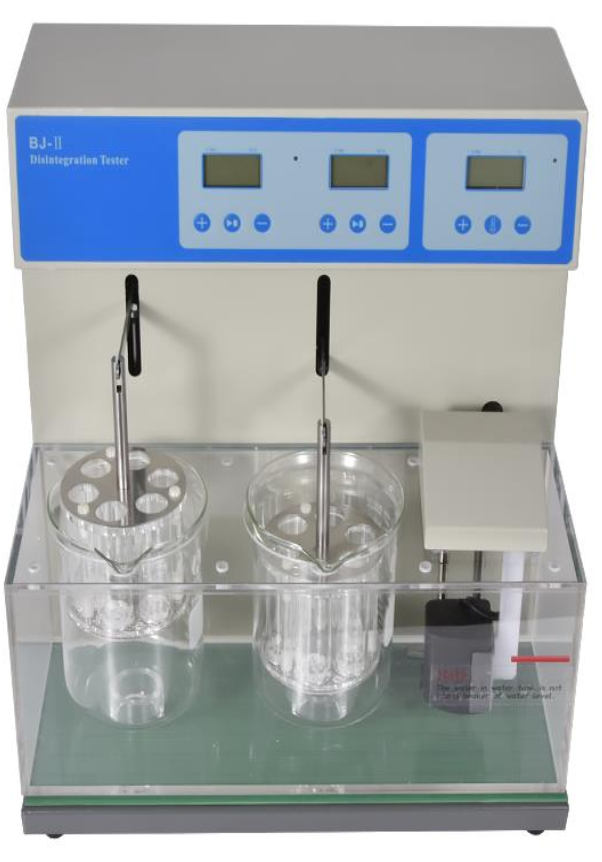 Disintegration conditionsmedium• Water.• HCl pH=1.2 simulated gastric juice.• Simulated intestinal fluid (pH=7.4).• Temp=37C.
Method
Place one tablet in each of the six tubes of the basket (tablets areselected randomly).• Position the basket rack in 1- L beaker containing distilled water (asthe disintegration medium)• maintained at 37с°• Start the apparatus (to move the basket assembly containing thetablets), and record the time required for all of the six tablets to breakinto particles and to pass to the disintegration medium.
According to the USP• Uncoated tablets disintegrate within 5-30 min.• Enteric-coated tablets are to show no evidence of disintegration after 1 hour in simulated gastric fluid.• These tablets are then tested in simulated intestinal fluid and are to disintegrate in 2 hours.
• Limit:– The tablets should disintegrate within 30 minutes (uncoated tablets).– If one tablet fails to disintegrate within 30 minutes, the disintegration test is repeated on 12 additional tablets. 
Not less than 16 out of the total 18 tablets tested disintegrate completelywithin 30 minutes
Weight variation test
weight of the tablet being made is routinely measured to help ensure that a tablet contains the proper amount of the drug. 

The amount of material in the die determines the weight of the tablets. 
Factors affecting wt. variation:Segregation of the powder 
Poor flow 
Poor mixing 
Variation in the adjustment of the upper and lower punch 
Use of insufficient quantity of lubricant
Methoda. Weigh 20 tablets individually and calculate the average mass.

b. The deviation of individual masses of each tablet from the average mass should not exceed the limits given below• Limit: According USP,
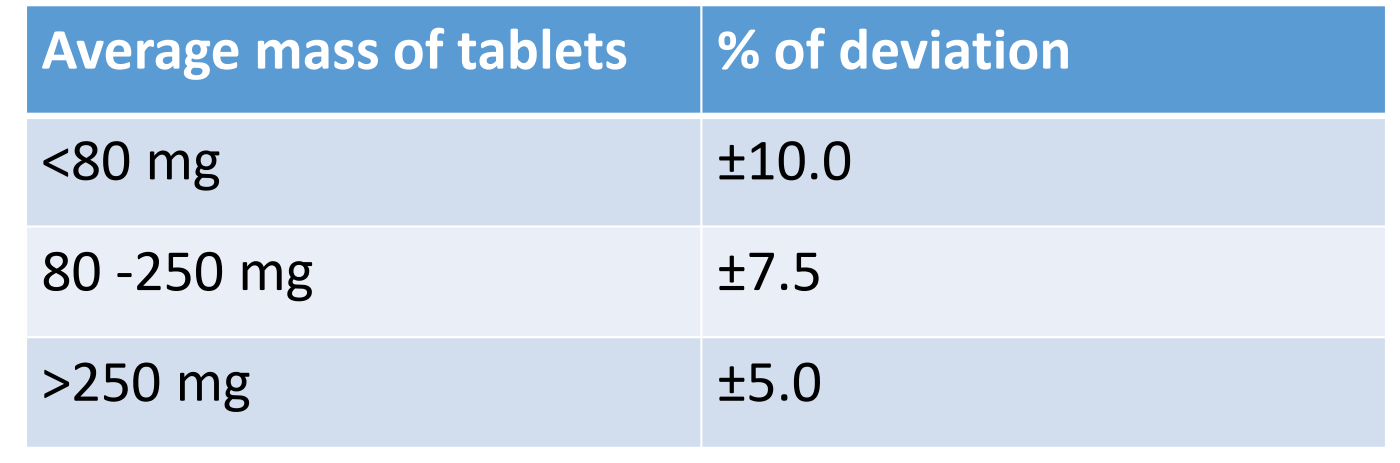 If 1 tablet is out of the range, but less than double the allowed%(pass)
2. If 2 tablets are out of the range but less than double the allowed %(pass)3. If 3 tablets deviate more than the allowed range % (failed).4. If only one deviates more than the double allowed limit (failed)

NOTE 
Wt. variation method used to determine drug content uniformity, if powder of tab. contain 90-95% active ingredient, while wt. variation test is not sufficient to assure potency uniformity for moderate to low-dose drugs in which excipients make up the bulk of the tab.
Content uniformity test
Factors that may cause variation in content uniformity of tablets:• Insufficient mixing (Non-uniform distribution).• Segregation.• Bad flowability• Packing of powder which might result in variant particle size. Variations in content uniformity cause more problems in low-dose drugsthan in high-dose drugs.
measurement of content uniformity of paracetamol spectrophotometrically
1. Select randomly a 10 tablets-sample, then examine each tablet individually, grind it andtransfer an equivalent weight of 100 mg of active ingredient into 100 ml volumetric flask.2. Dissolve in 100ml (0.1M) NaOH and sonicate for 5 minutes.3. Filter the resultant solution.4. Dilute 1 ml of filtrate up to 100 ml with water.5. Measure the absorbance of the resulting solution at 257 nm, using 0.001 M SodiumHydroxide as blank.6. Use the calibration curve to calculate the recovered concentration of paracetamol.
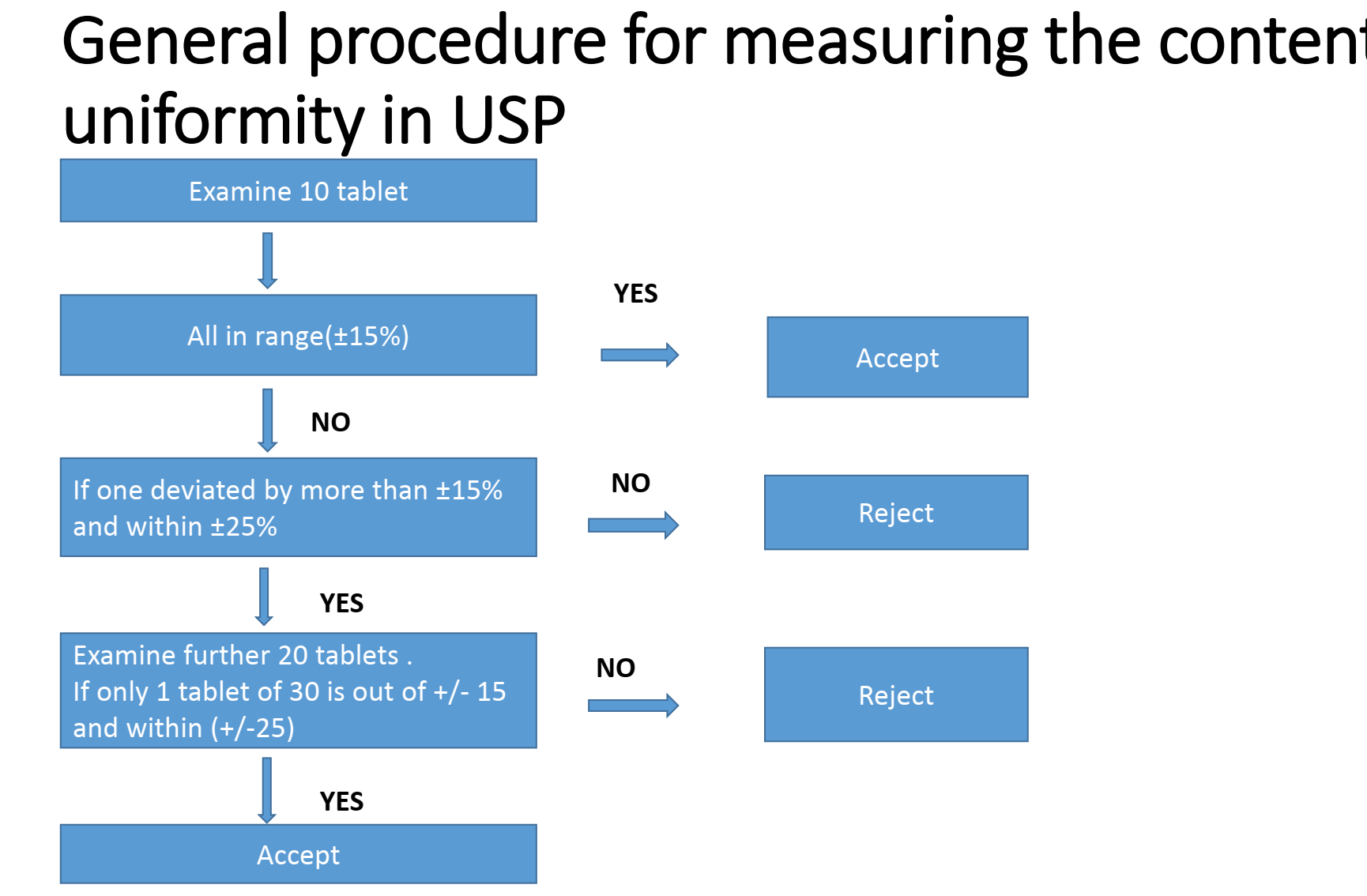 Dissolution test
This test determines the amount of active ingredient(s) released froma solid oral dosage form, such as a tablet or a capsule, under controlledconditions using a known volume of dissolution medium within apredetermined length of time.
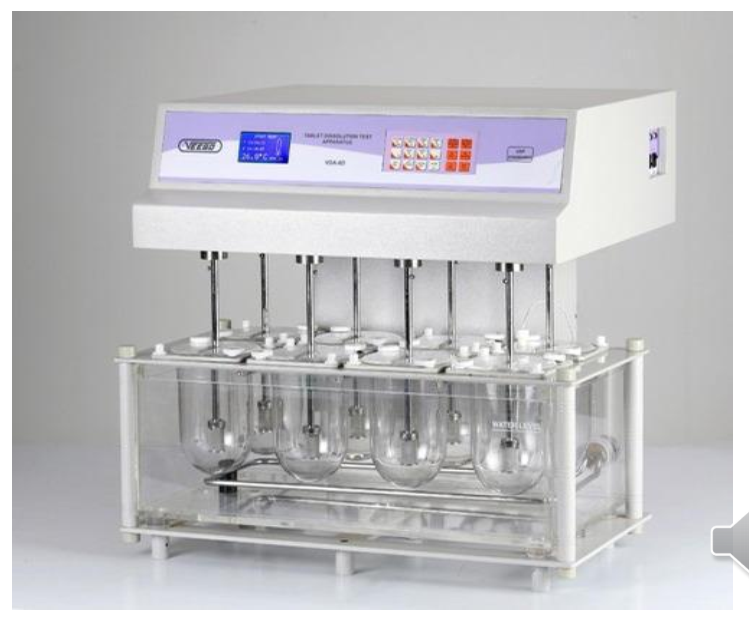 The formulation and manufacturing factors that affect the dissolution of a tablet
• Particle size of the drug• The solubility and hygroscopicity of the formulation• The type and concentration of excipients such as binder, disintegrantand lubricant used• The manufacturing method especially the compactness of the granulation, the compression force, granulation, mixing, and coating
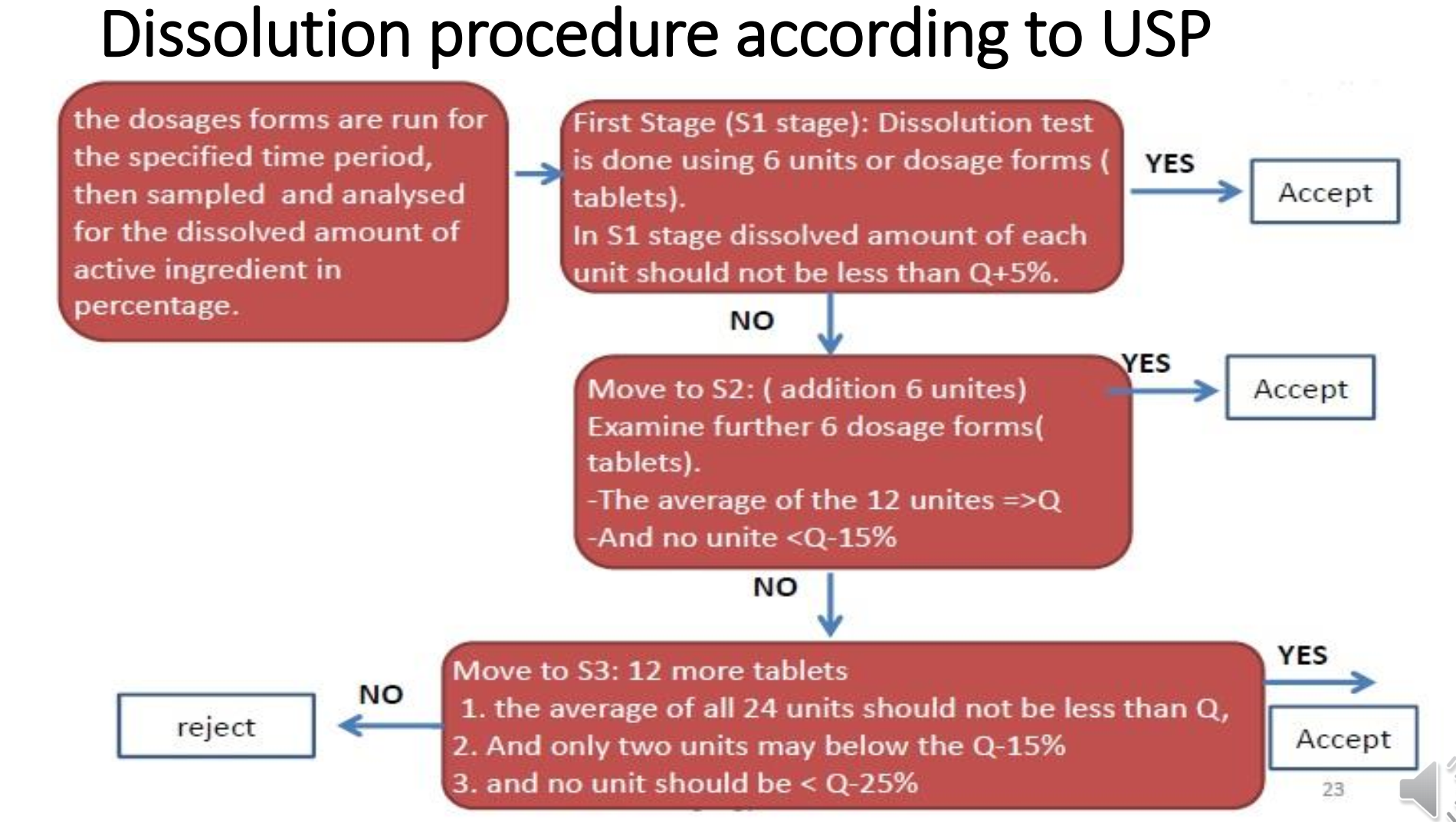